Moja ulubiona piosenka świąteczna
"Rockin' around the christmas tree"
"rockin' around the christmas tree"
Wykonawca: Brenda Lee
Data wykonania: 1958r.
"Rockin' around the christmas tree"
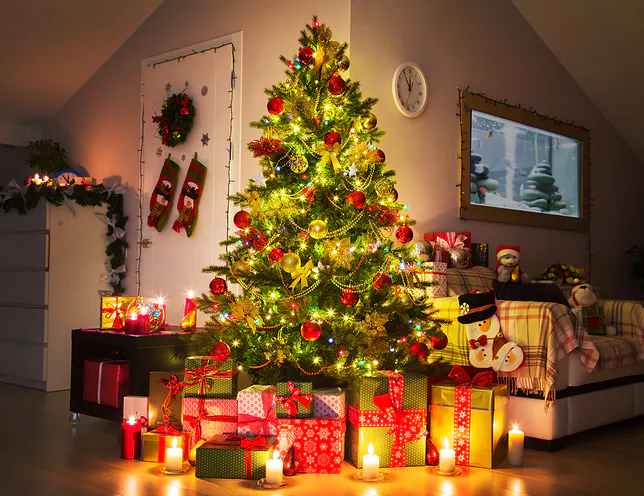 tekst
Rockin' around the Christmas treeAt the Christmas party hopMistletoe hung where you can seeEvery couple tries to stopRockin' around the Christmas treeLet the Christmas spirit ringLater we'll have some pumpkin pieAnd we'll do some caroling
You will get a sentimental feeling when you hearVoices singing, let's be jollyDeck the halls with boughs of hollyRockin' around the Christmas treeHave a happy holidayEveryone dancin' merrilyIn the new old-fashioned way
You will get a…